Ostatní viry přenášené hematofágy
Other arthropod-borne viruses
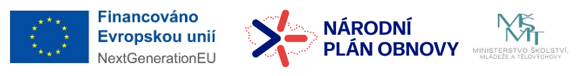 1
Zápatí prezentace
Rhabdoviridae: Vesiculovirus
Vesiculovirus komplexu vezikulární stomatitidy 

Zdroj: lichokopytníci, skot, prase, divocí savci.

Nemoc zvířete: vezikulární stomatitida skotu, koní.

Přenos: perkutánní, konjunktivou, aerogenní, hematofágními dvoukřídlími (komáry, flebotomy [Lutzomyia trapidoi: TOP u VSI], pakomárci, ovády, muchničkami). U muchniček byl pokusně prokázán neviremický přenos VSV při sousání.

Onemocnění člověka: vezikulární stomatitida - krátkodobé chřipkovité onemocnění (bolesti svalů, někdy s vezikulami v ústní a nosní dutině).

Diagnostika: izolace na buněčné kultury, IF, sérologie (ELISA, IF, VNT). Biohazard: BSL-3.

Rozšíření: Amerika.
VSV: vezikulární stomatitida koně
Veterinární hrozba ve východní Evropě…
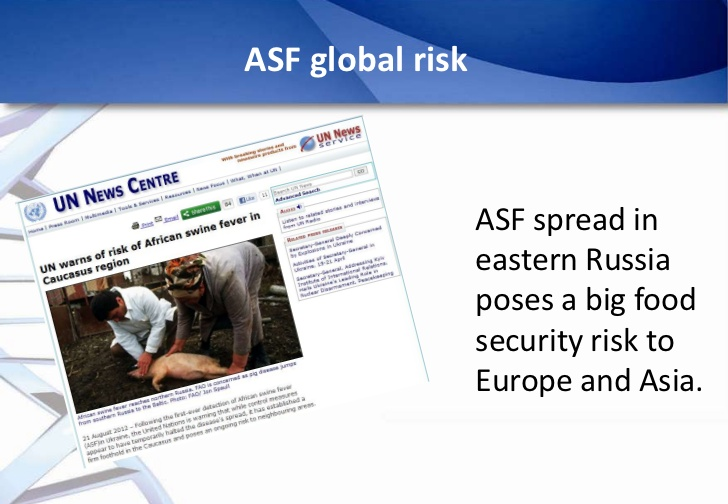 "
"
Local spread: 
 farm-to-farm transmission
wild boar-to-pig transmission
[Speaker Notes: V případě akutního průběhu se AMP projevuje vysokou horečkou až 42 °C, ztrátou chuti k přijímání potravy, malátností, ztíženým dýcháním, krvavým průjmem, zvracením. Objevují se krváceniny v kůži a vnitřních orgánech. Kůže končetin, uší, hrudníku a břicha je překrvená nebo namodrale zbarvená. Březí prasnice mohou zmetat. Klinické příznaky se podobají klasickému moru prasat (KMP), ale průběh je rychlejší. K úhynu dochází většinou do 5 dnů.]
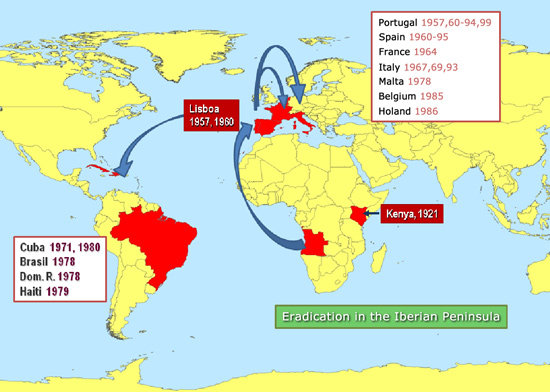 ASF: Epidemická situace ve světě
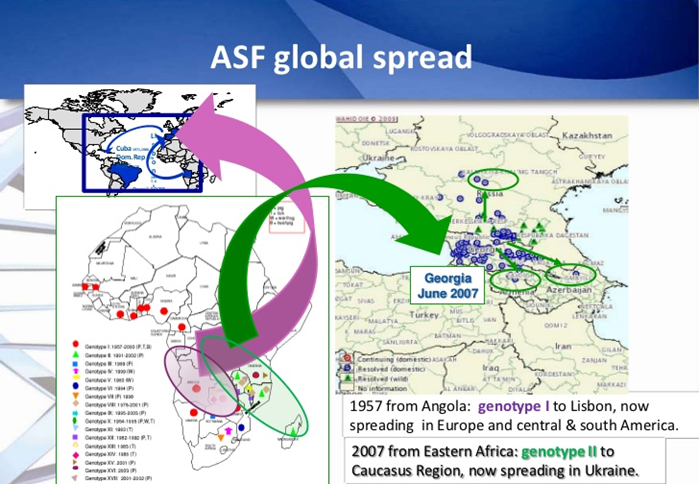 2014
2007-2010
2007
Přenos ASF
Sylvatic cycle
Domestic cycle
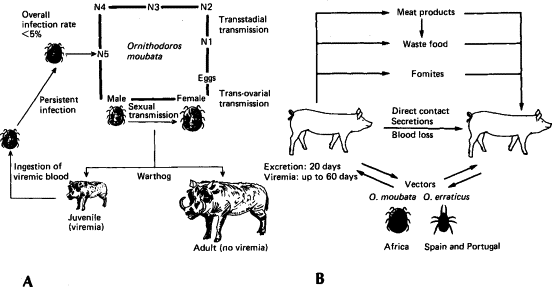 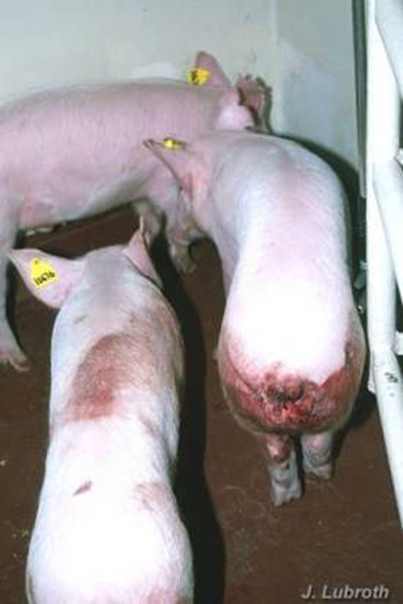 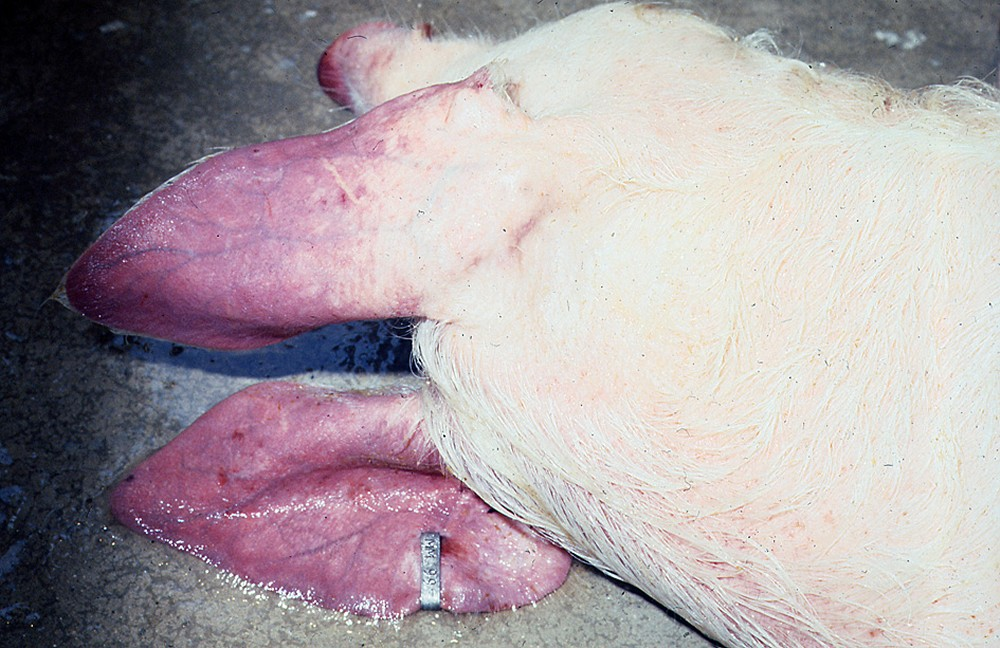 symptomy
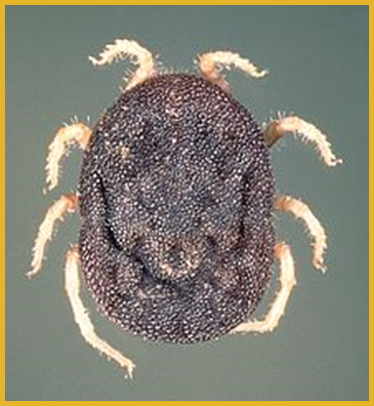 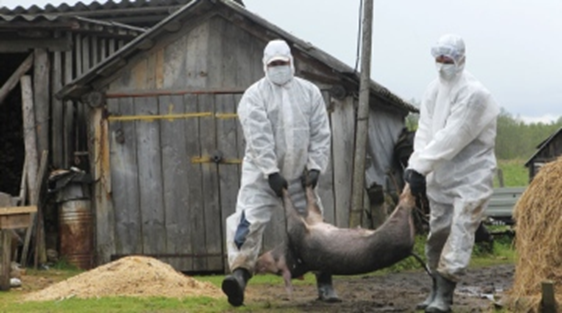 karanténa
rezervoár
vektor
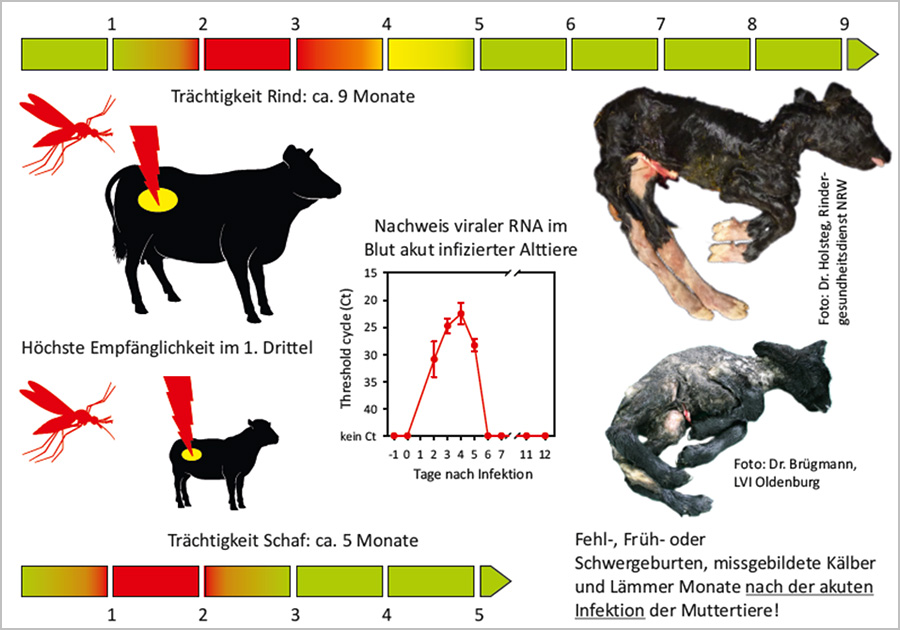 Schmallenberg virus (SBV)
Čel: Peribunyaviridae

Zdroj: domácí přežvýkavci (nejčastěji skot, ovce)

Přenos: pakomárci (Culicoides spp.)

Onemocnění zvířat: vysoká horečka, nechutenství, hubnutí, pokles dojivosti až o 50%
Teratogenní působení: nákaza intrauterinně (vertikální přenos), novorozená mláďata trpí různými deformitami včetně skoliózy, tortikollitidy a hydrocephalu. 

Rozšíření: nákaza poprvé zjištěna v roce 2011 v Německu a Nizozemí, Velká Británie

Prevence: dostupná vakcína
Bluetongue virus
Čel: Reoviridae (rod Orbivirus) , angl. název bluetongue odvozen od cyanózy jazyka

Zdroj: domácí a volně žijící přežvýkavci (Jelenec), Velbloudovití

Přenos: pakomárci (Culicoides spp.)

Onemocnění zvířat:  katarální horečka ovcí - projevuje se horečkou, záněty a otoky hlavy, víček, uší a všech sliznic. Zejména na sliznici dutiny ústní se objevují krváceniny a vředy.  

Rozšíření: kosmopolitní (omezeno výskytem vekora a zeměpisnou šířkou), poprvé v České republice v roce 2007, dnes epizoocie zejména v západní Evropě
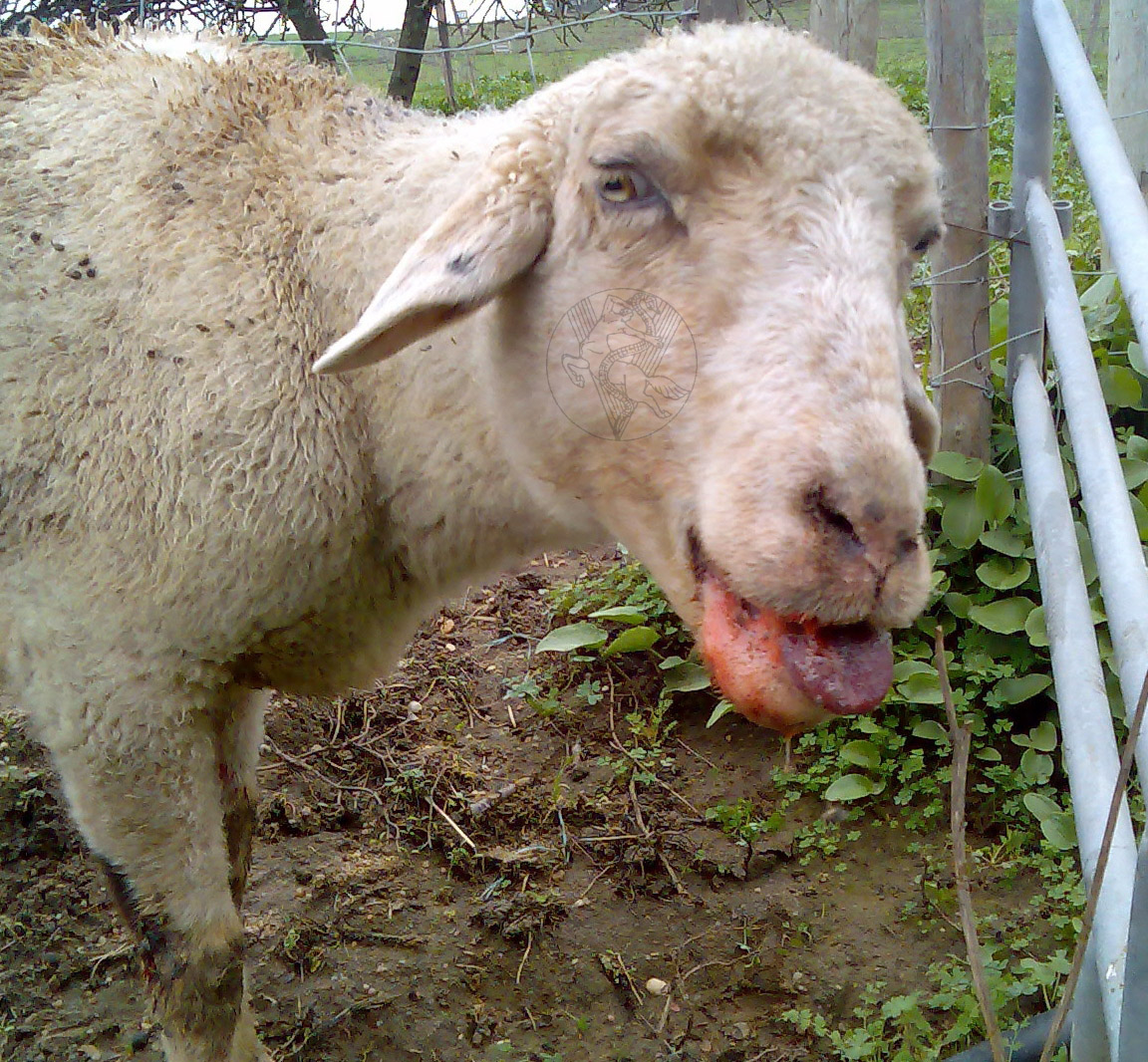